[Speaker Notes: Запуск  показа фильма – по щелчку]
ТЕМА ЗАНЯТИЯ:
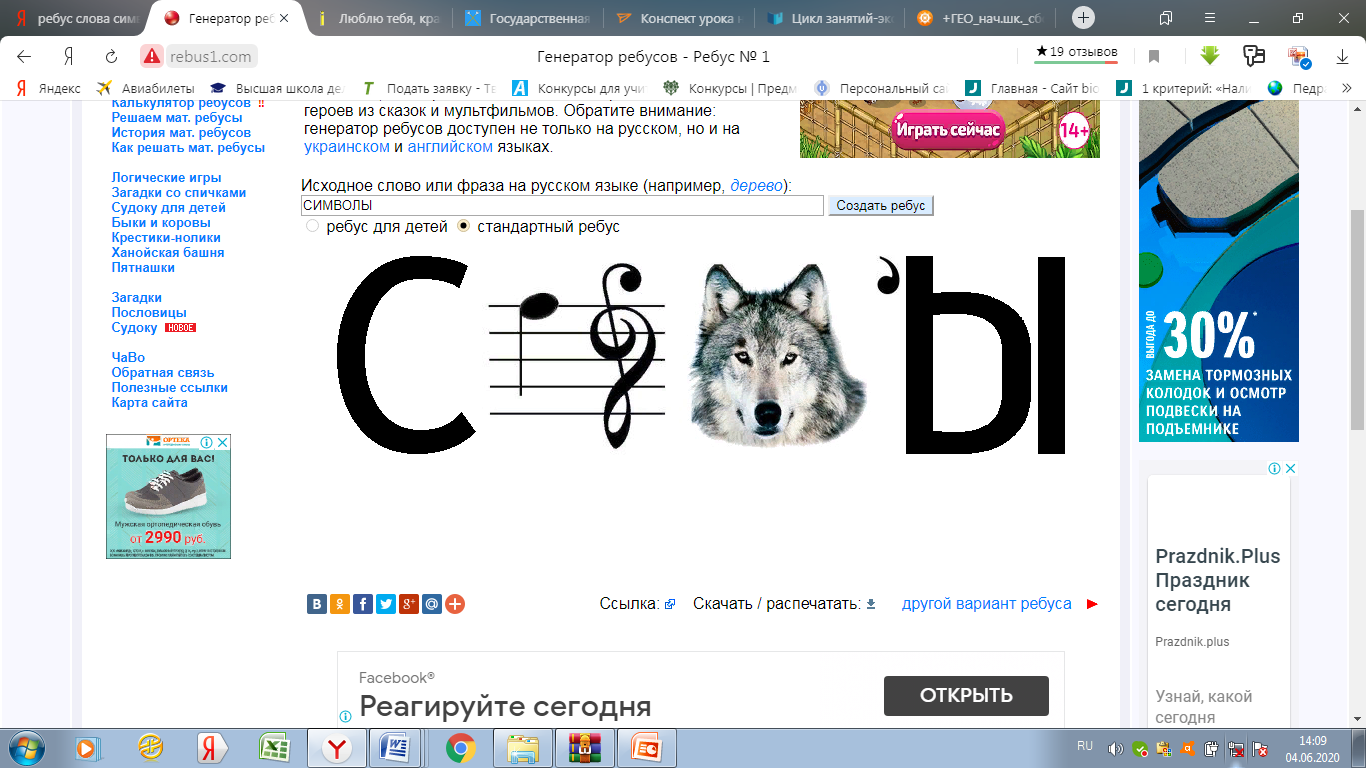 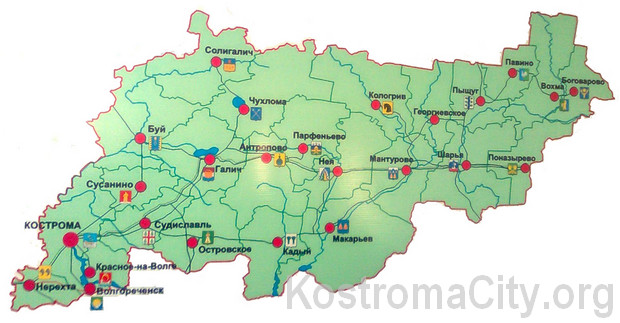 ТЕМА ЗАНЯТИЯ:
СИМВОЛЫ
КОСТРОМСКОЙ ОБЛАСТИ
Выбери из предложенных символов флаг 
и герб Костромской области
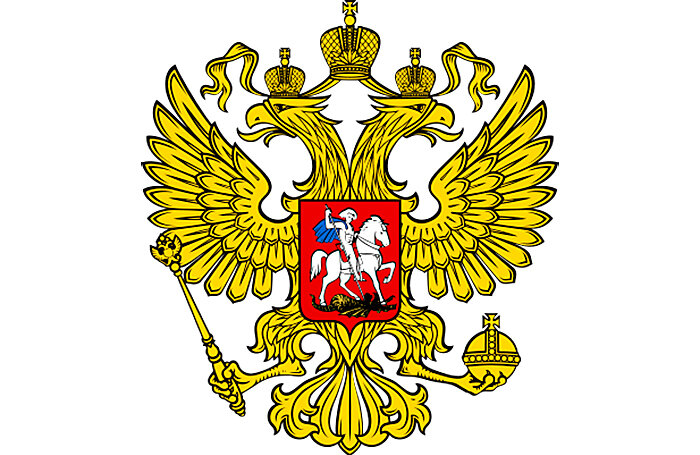 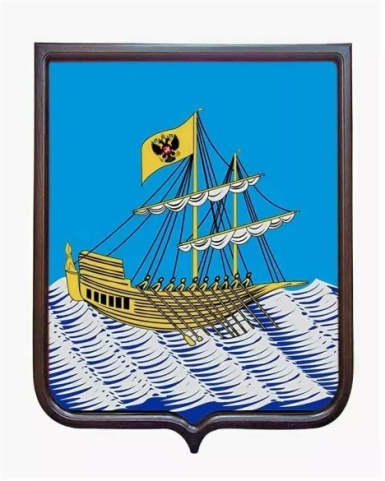 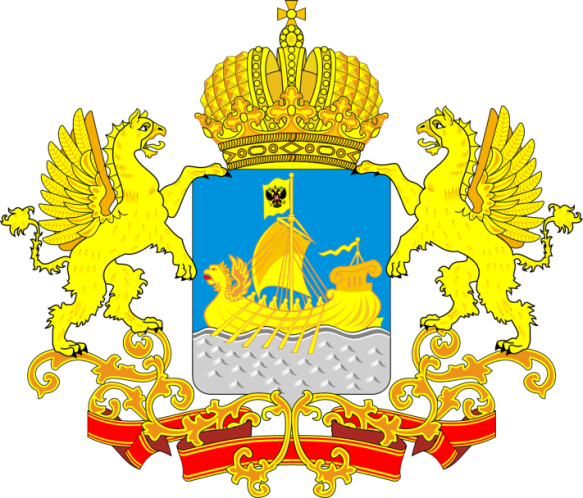 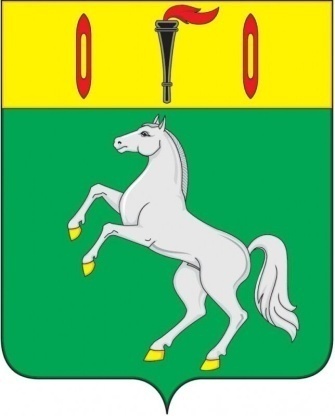 1
2
3
4
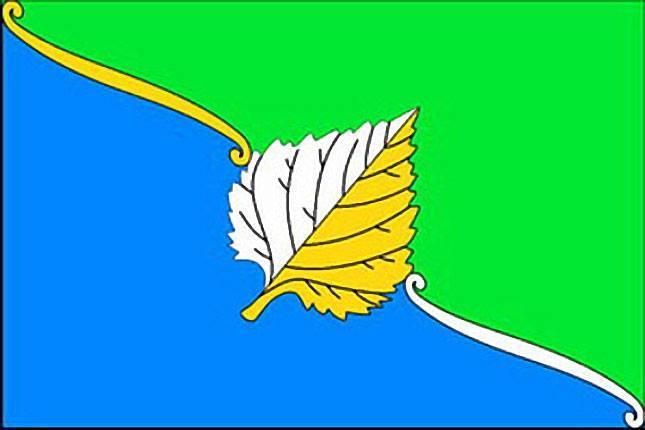 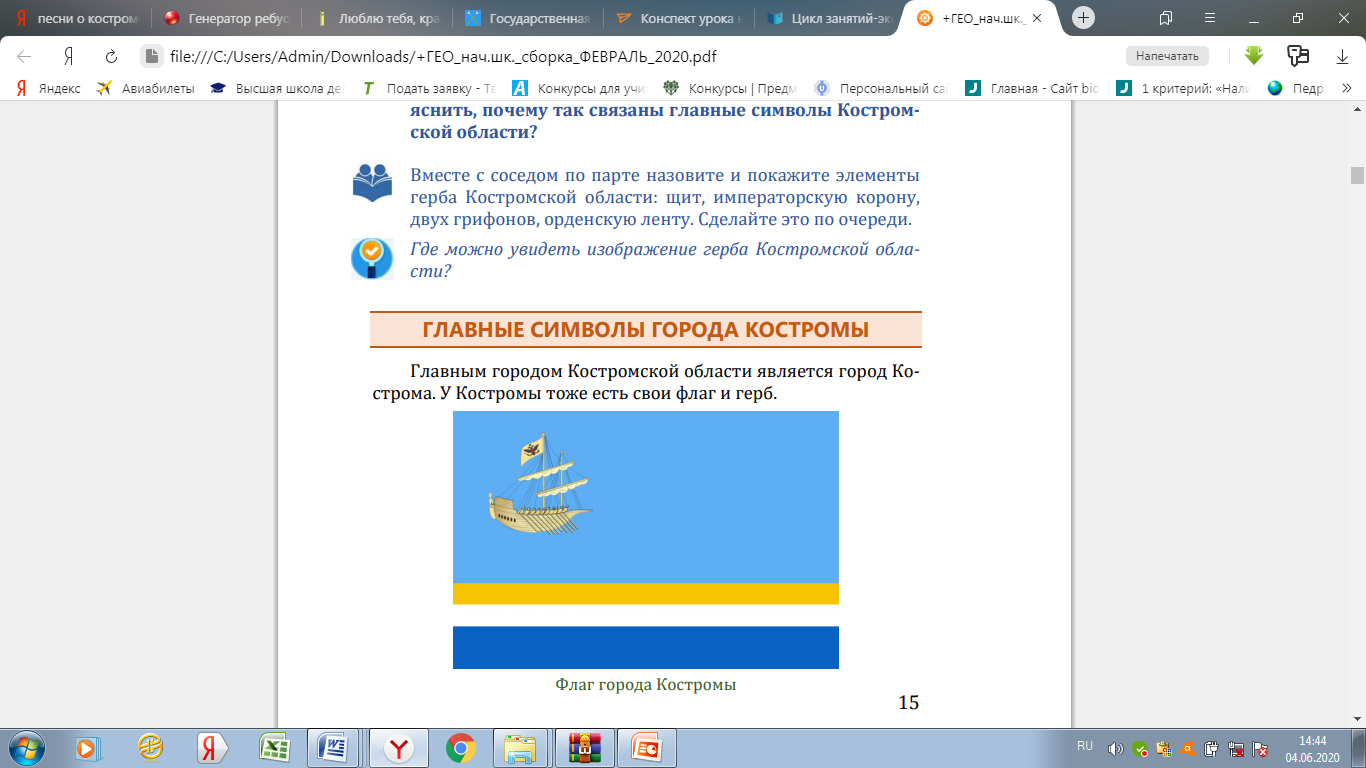 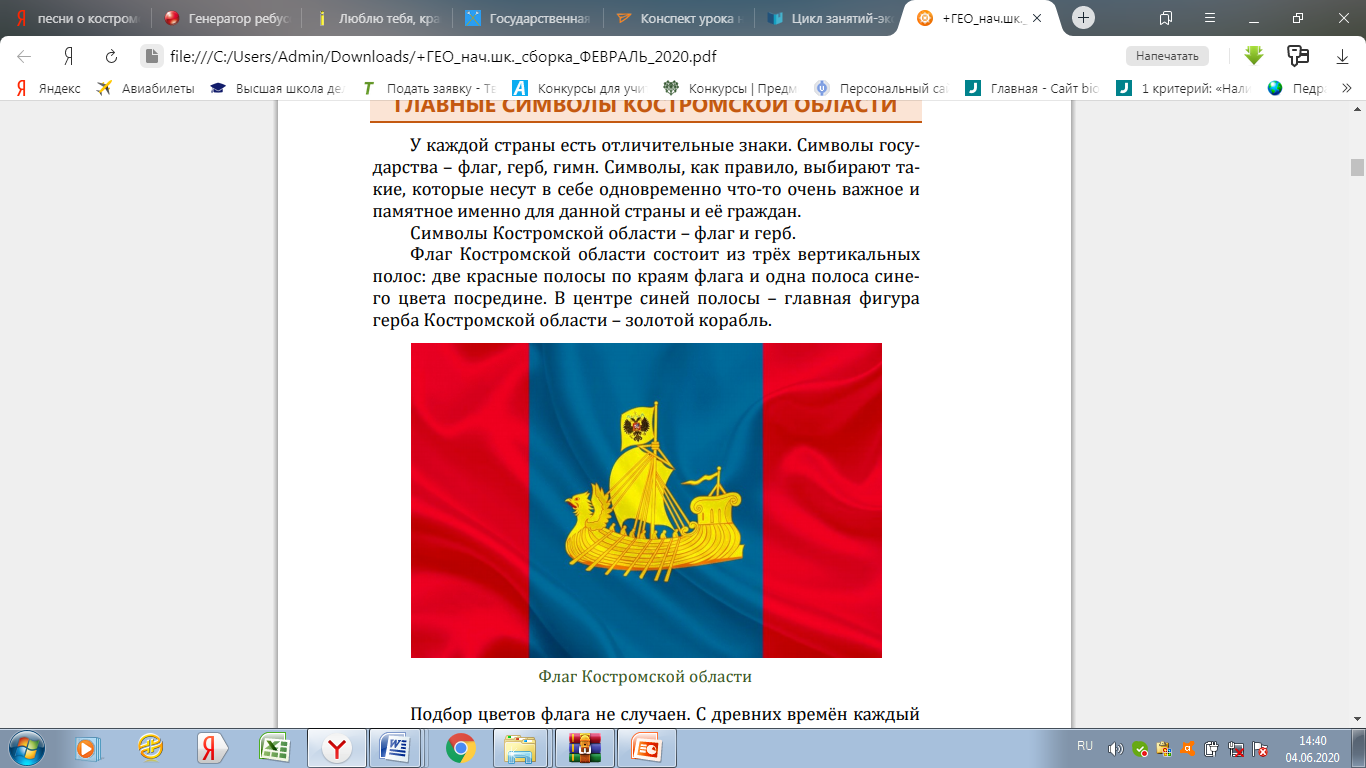 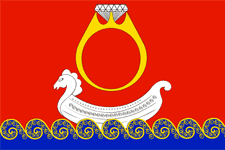 5
6
7
8
Объединить в группы флаги и гербы.
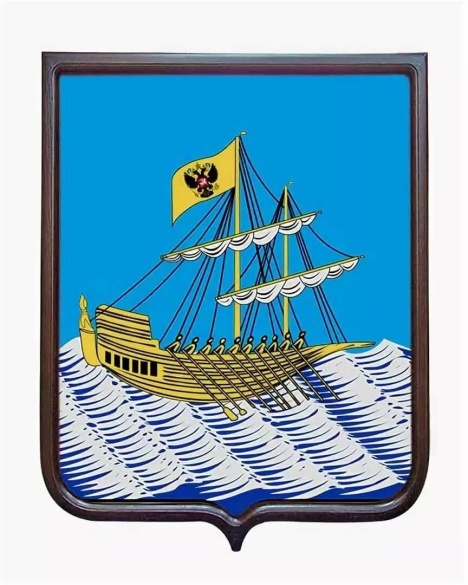 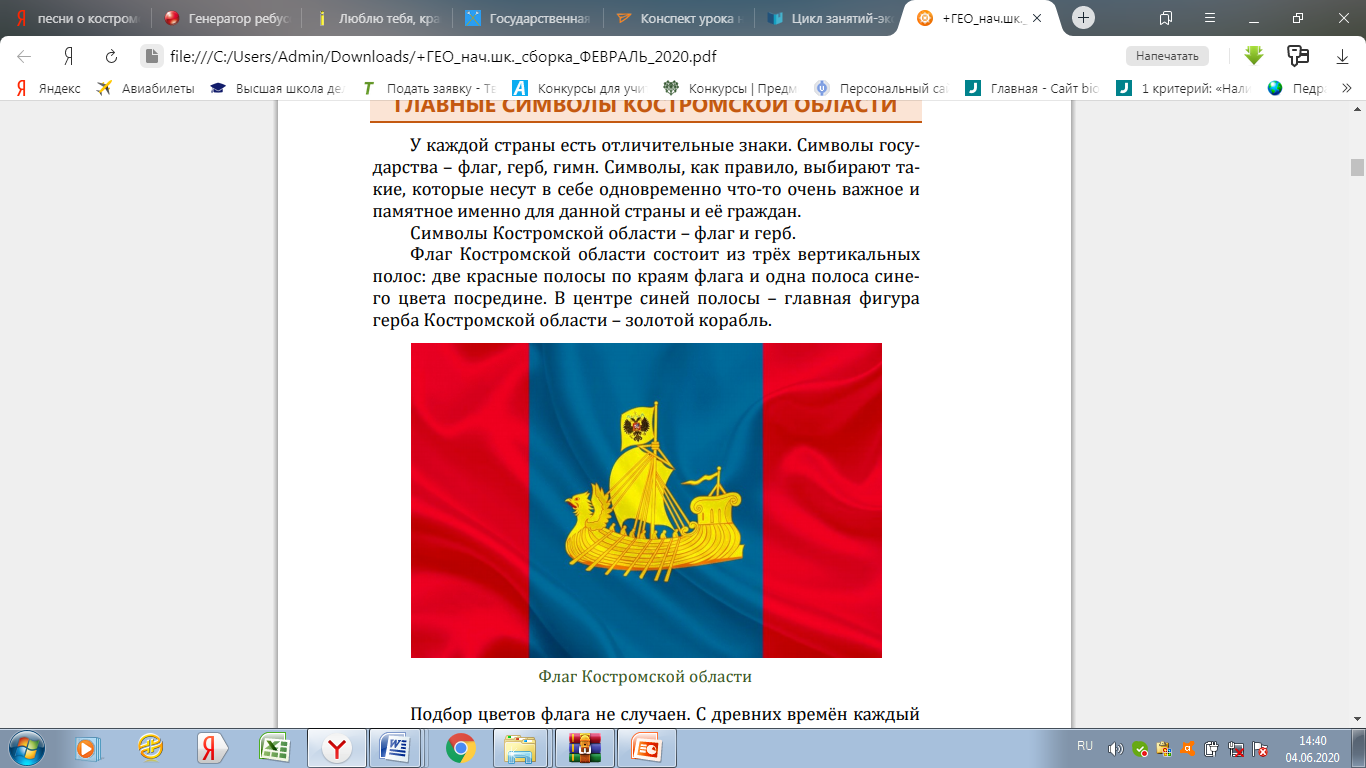 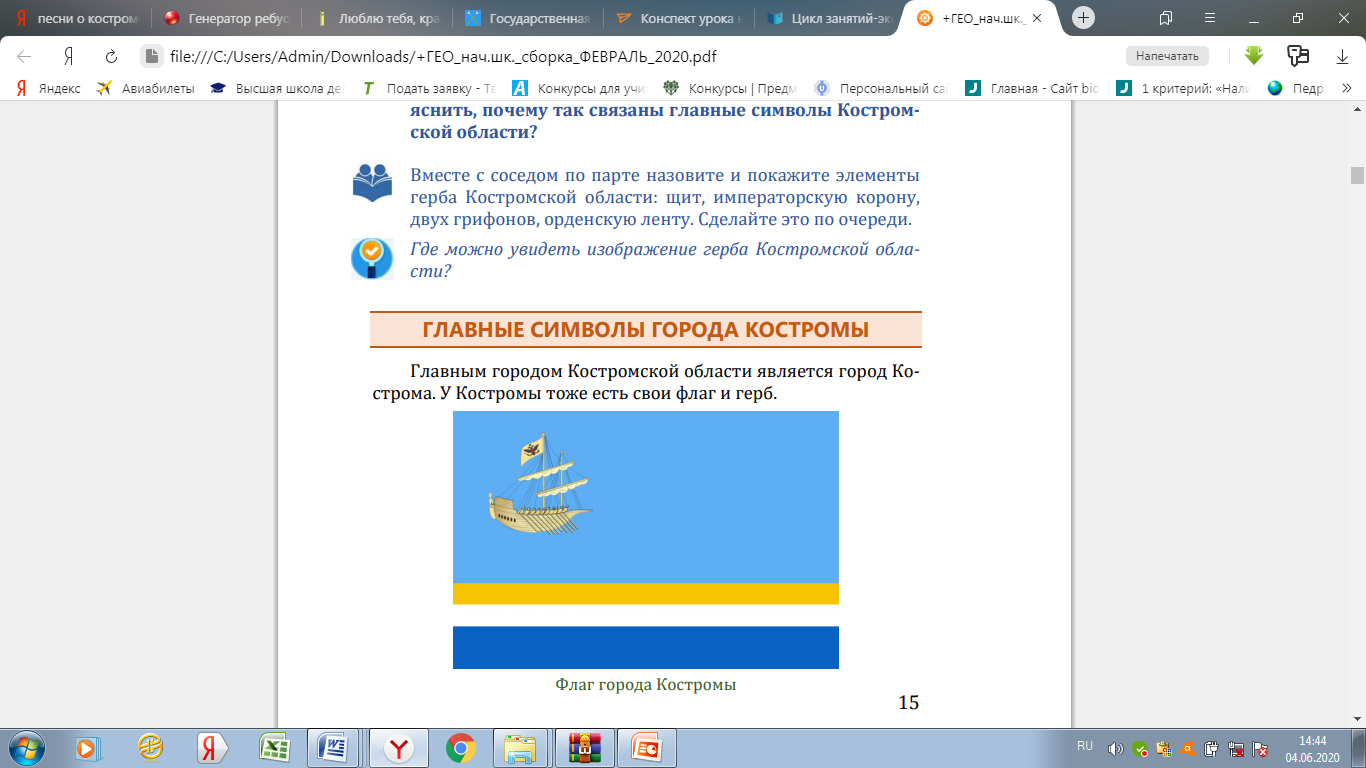 1
3
2
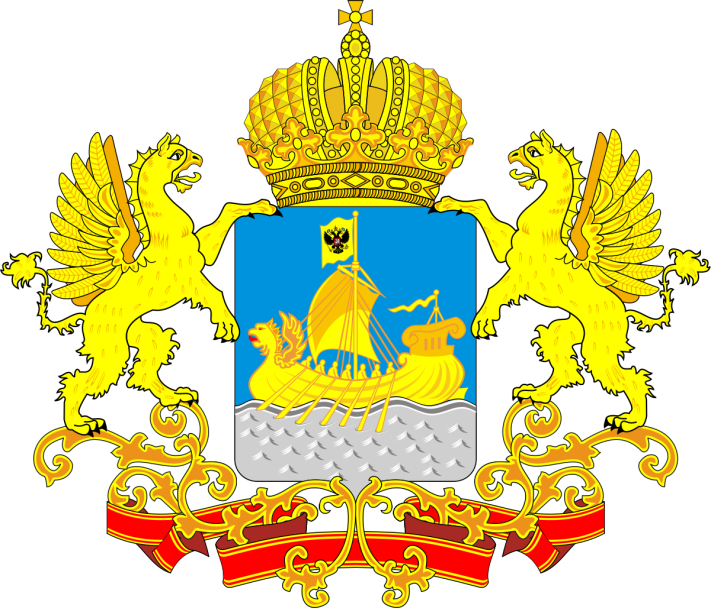 5
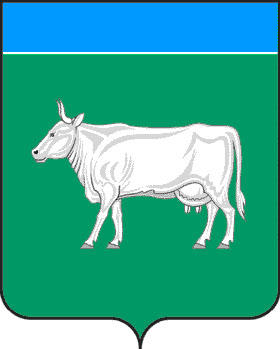 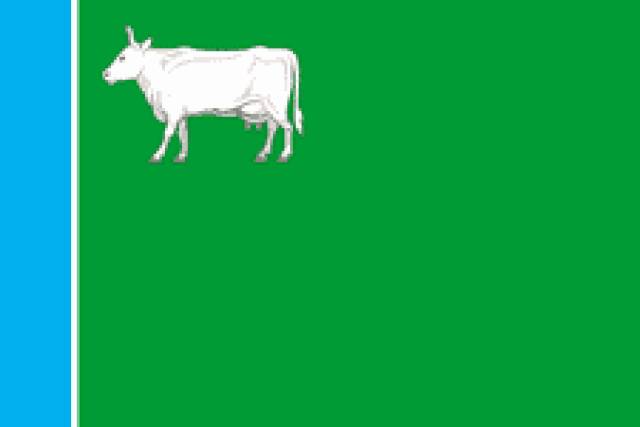 6
4
[Speaker Notes: Анимация начинается при нажатии на управляющую кнопку. Герб и флаг Костромского района можно заменить на герб и флаг своего муниципального района.]
Найди ошибку
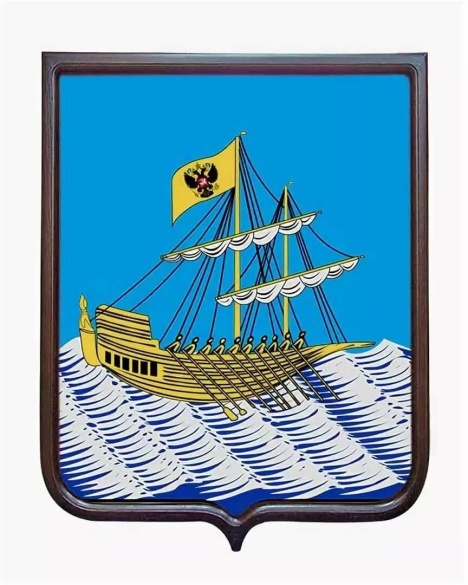 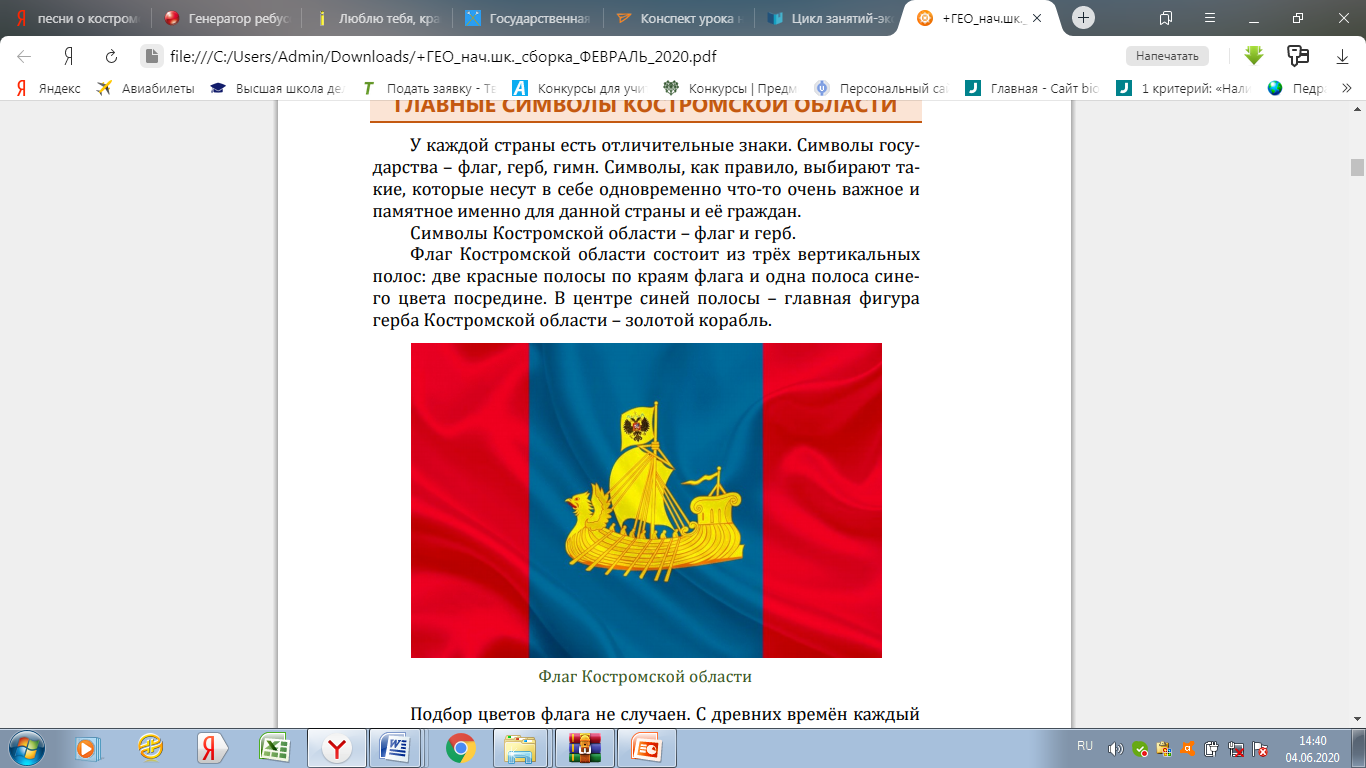 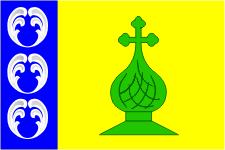 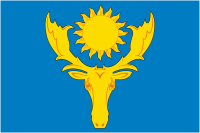 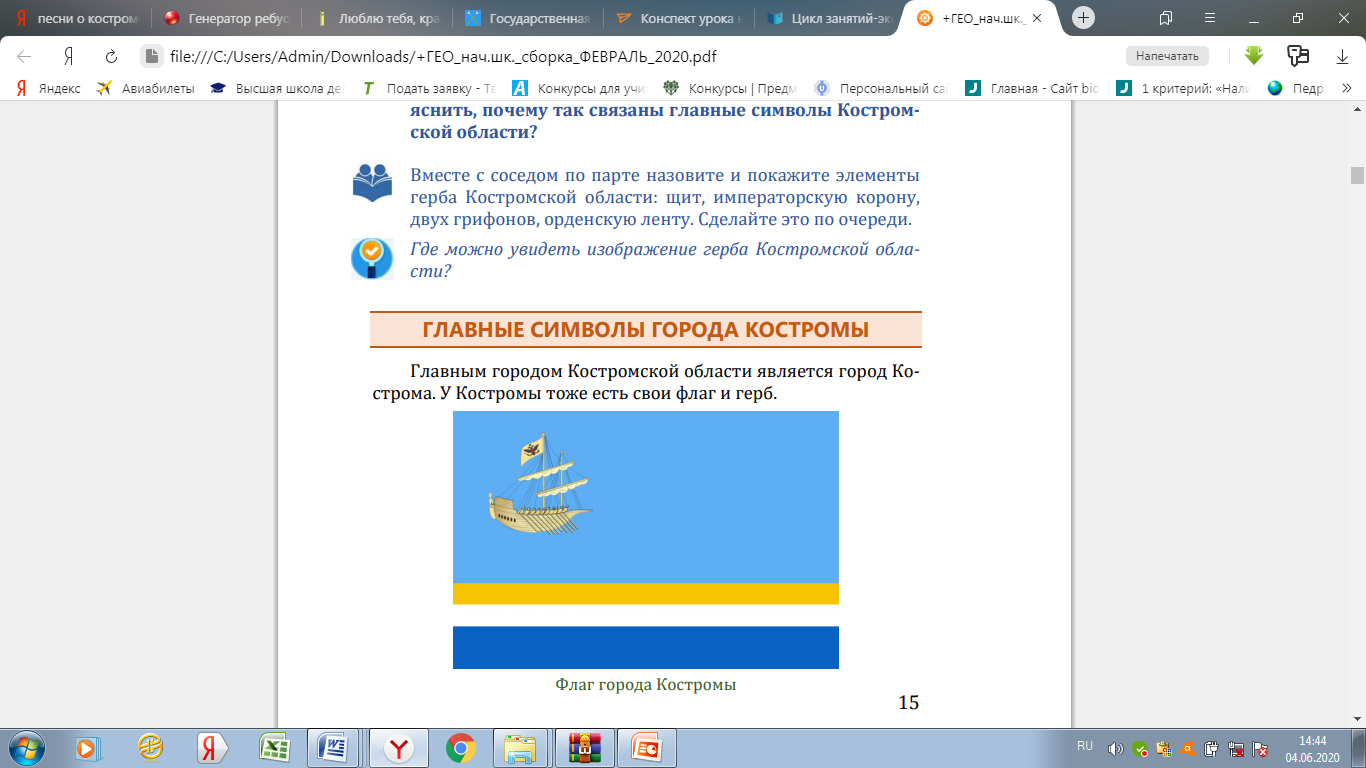 Флаг Костромской области
Флаг Костромы
Герб Костромской области
Герб Костромы
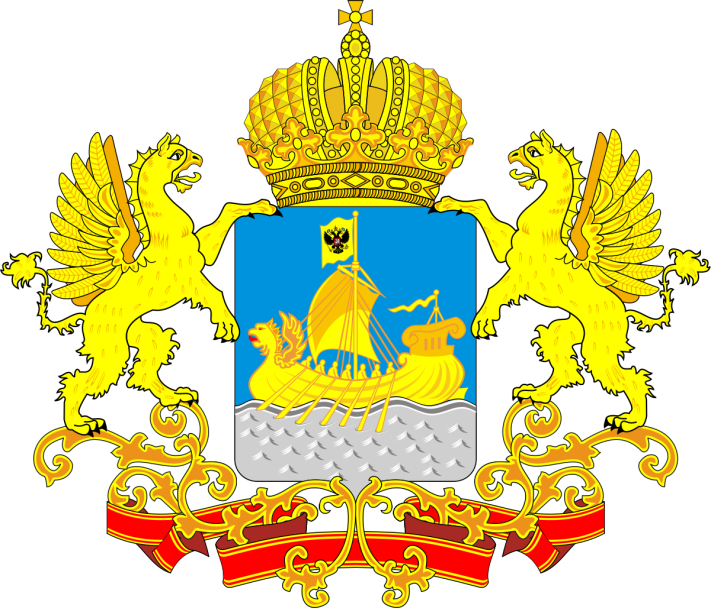 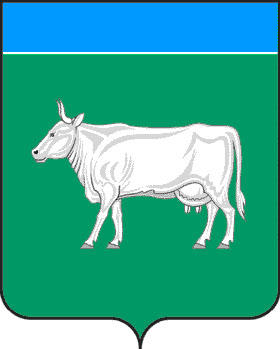 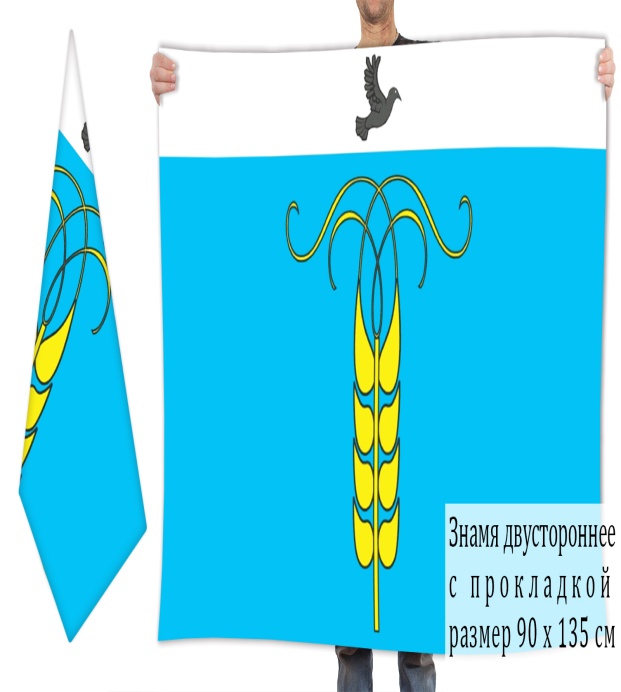 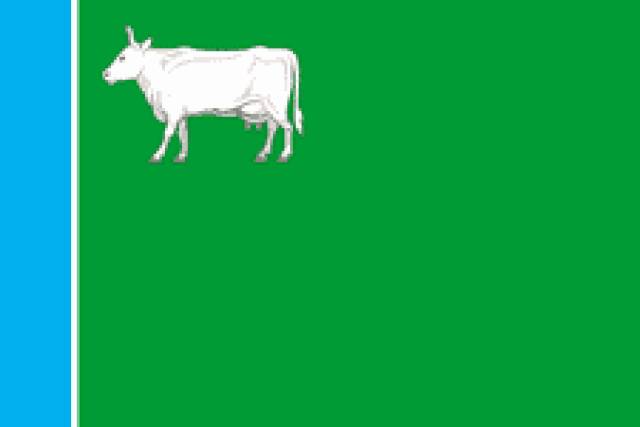 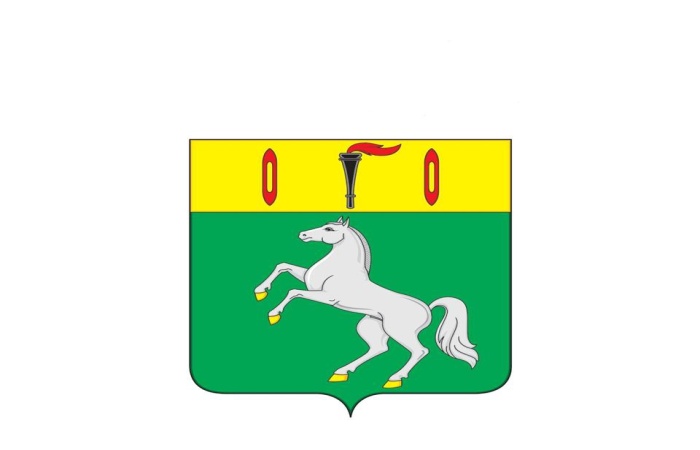 Флаг Костромского района
Герб Костромского района
Герб Костромской области
Герб Костромы
[Speaker Notes: Для запуска анимации нужно нажимать на ошибки]
Спасибо за внимание!